E-PortfolioEN202-01 Joanne OroscoAcademic Research
Proposal Essay
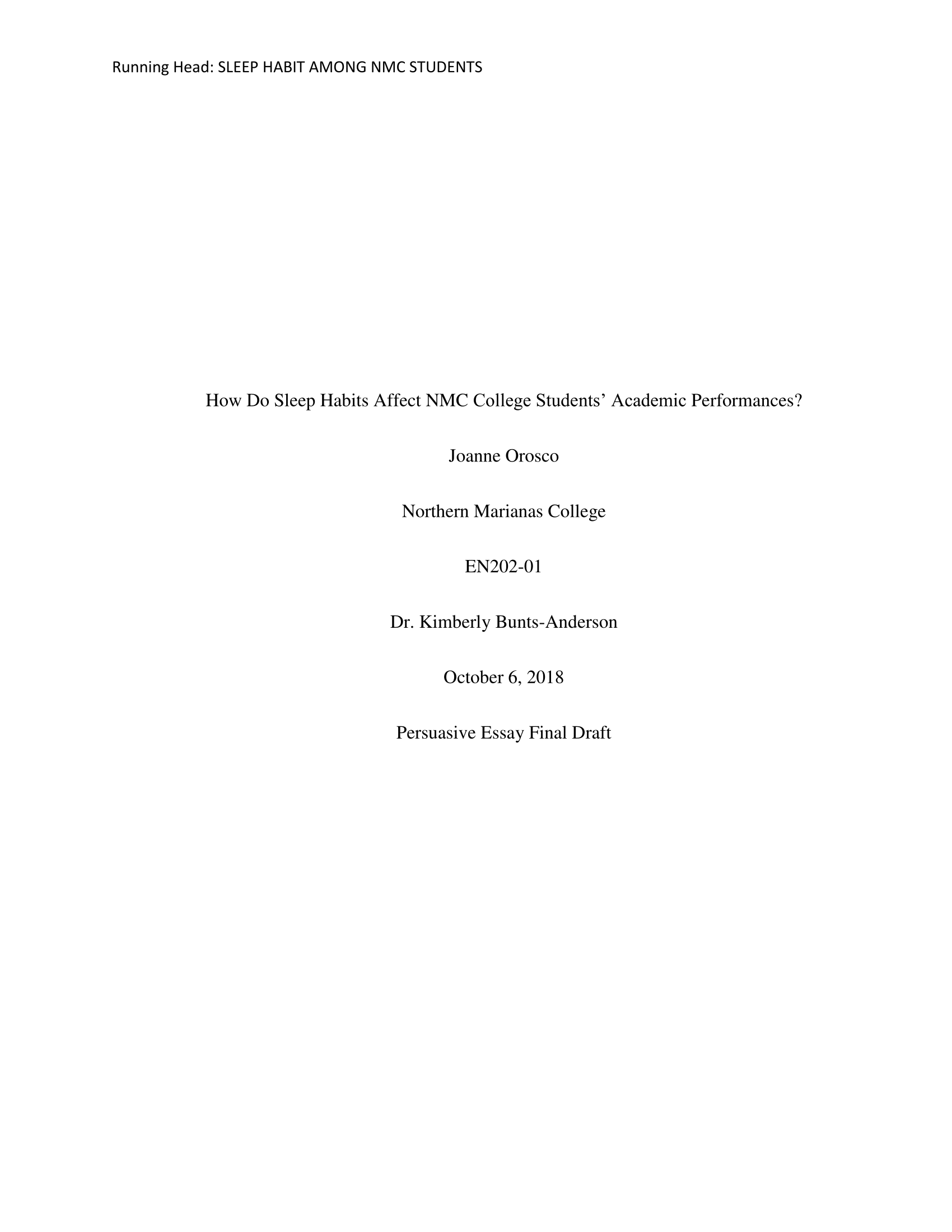 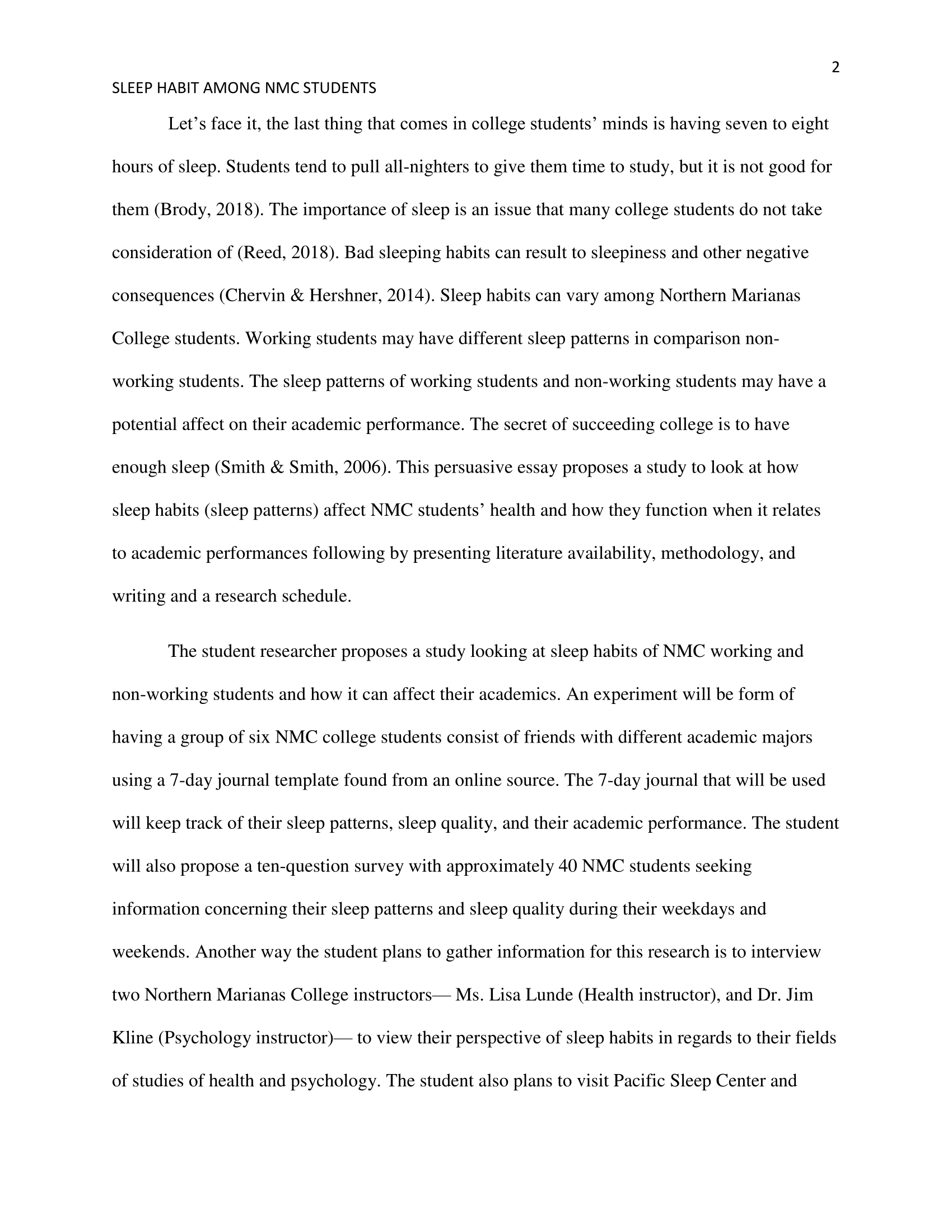 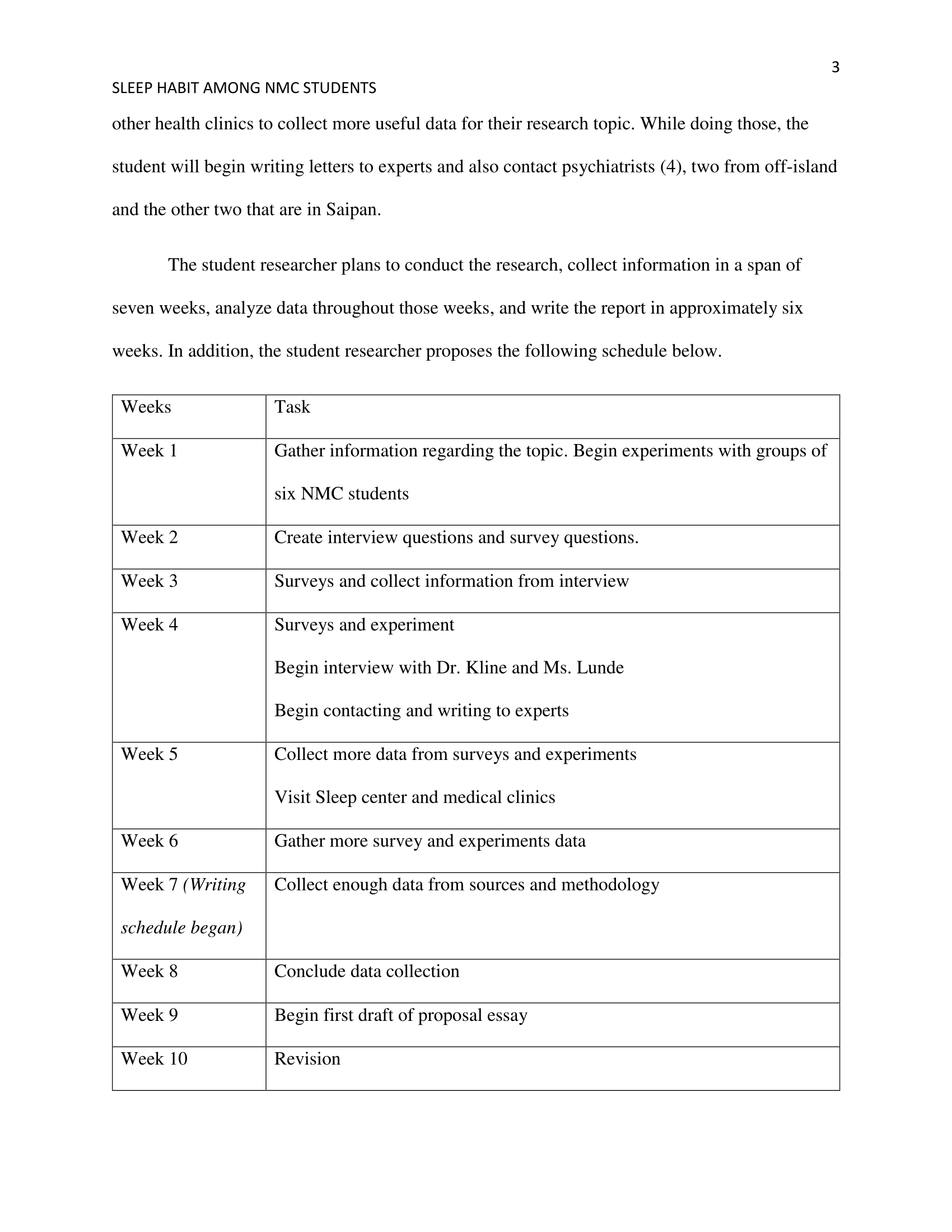 2
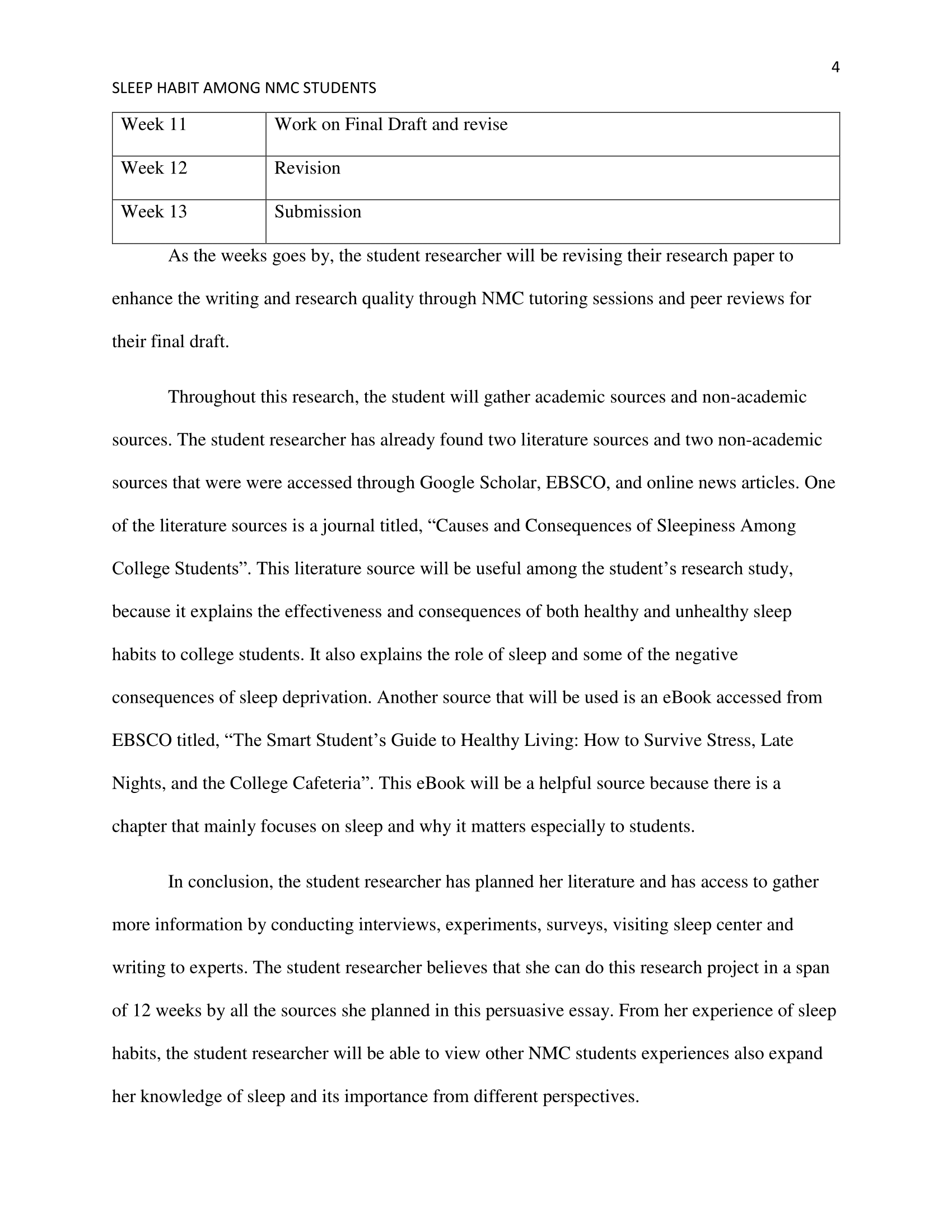 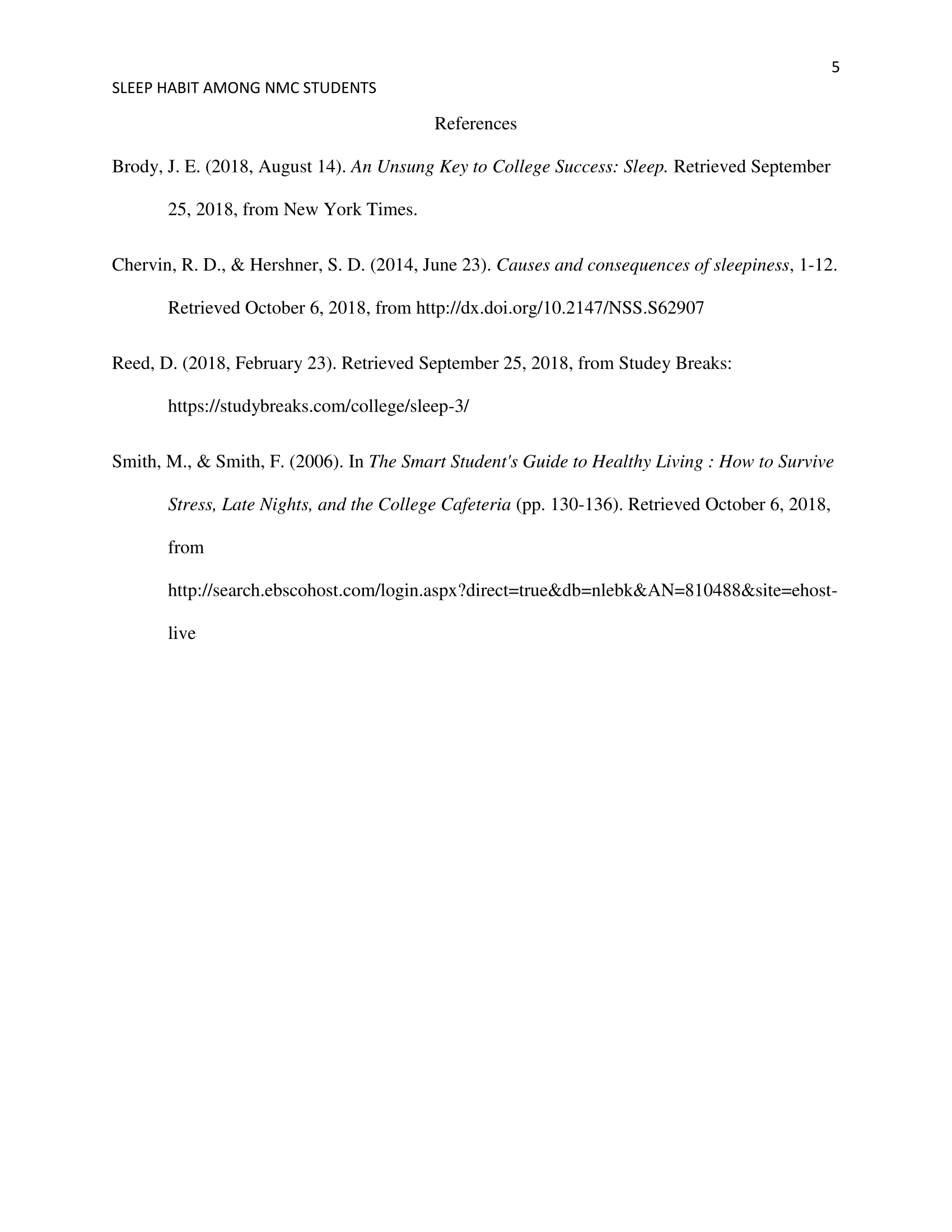 3
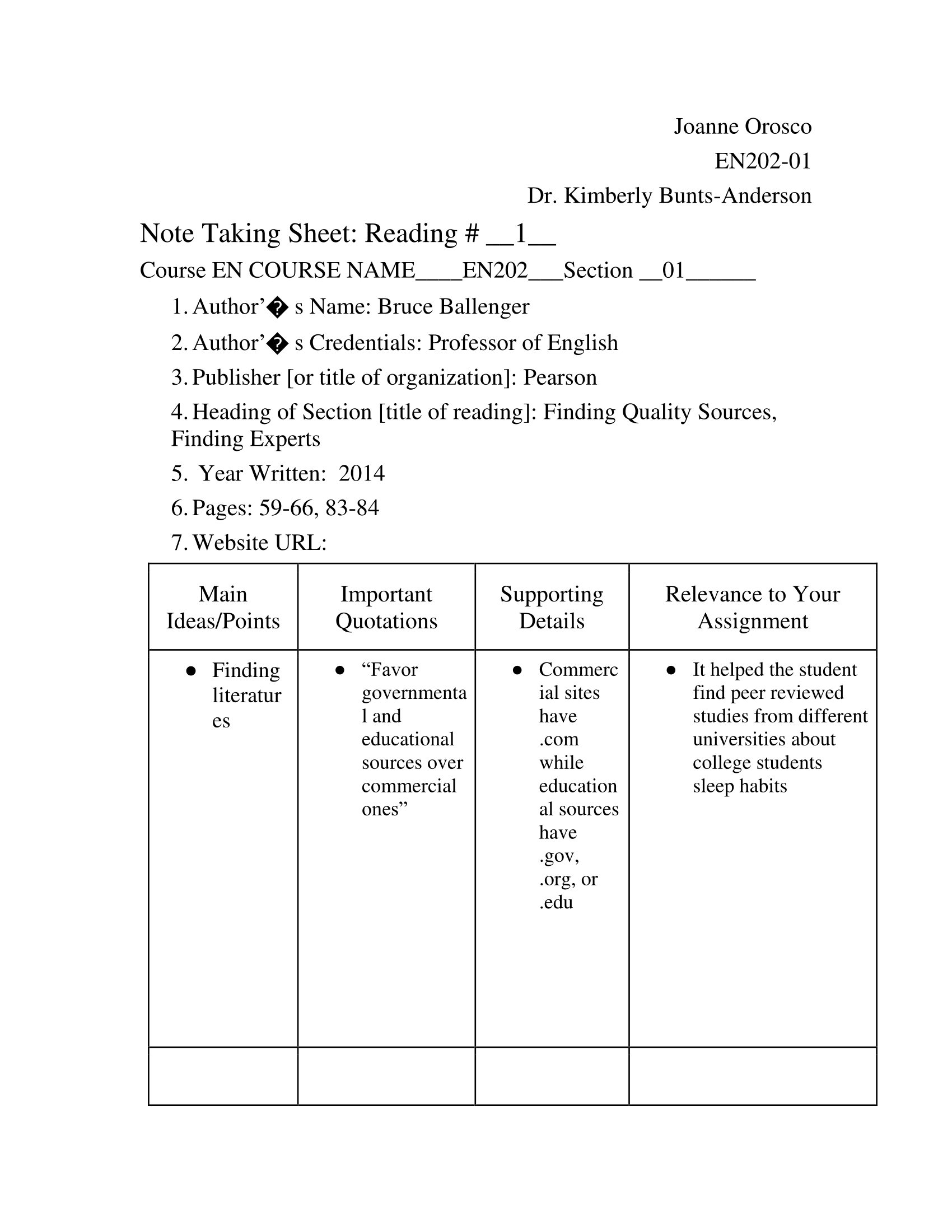 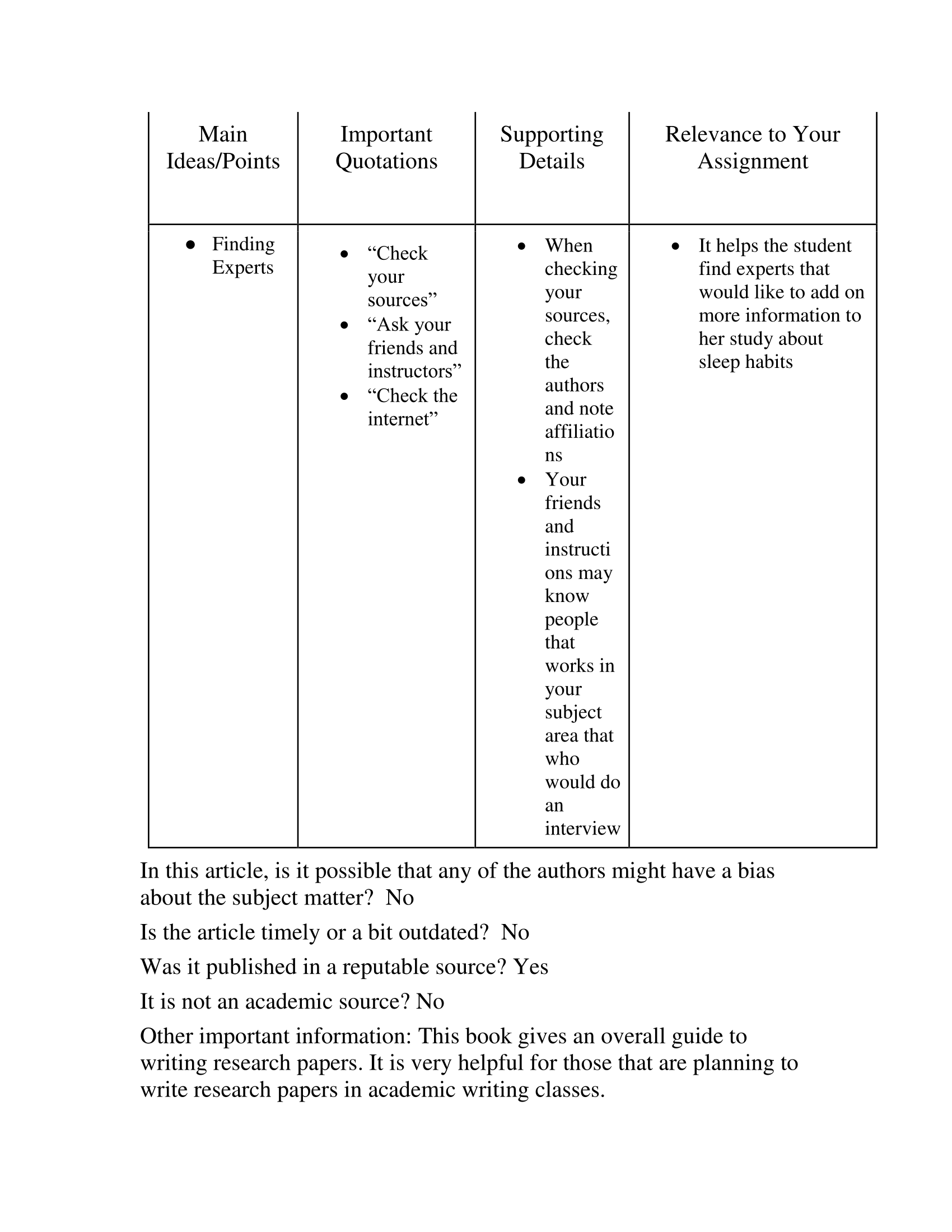 Reading Notes
4
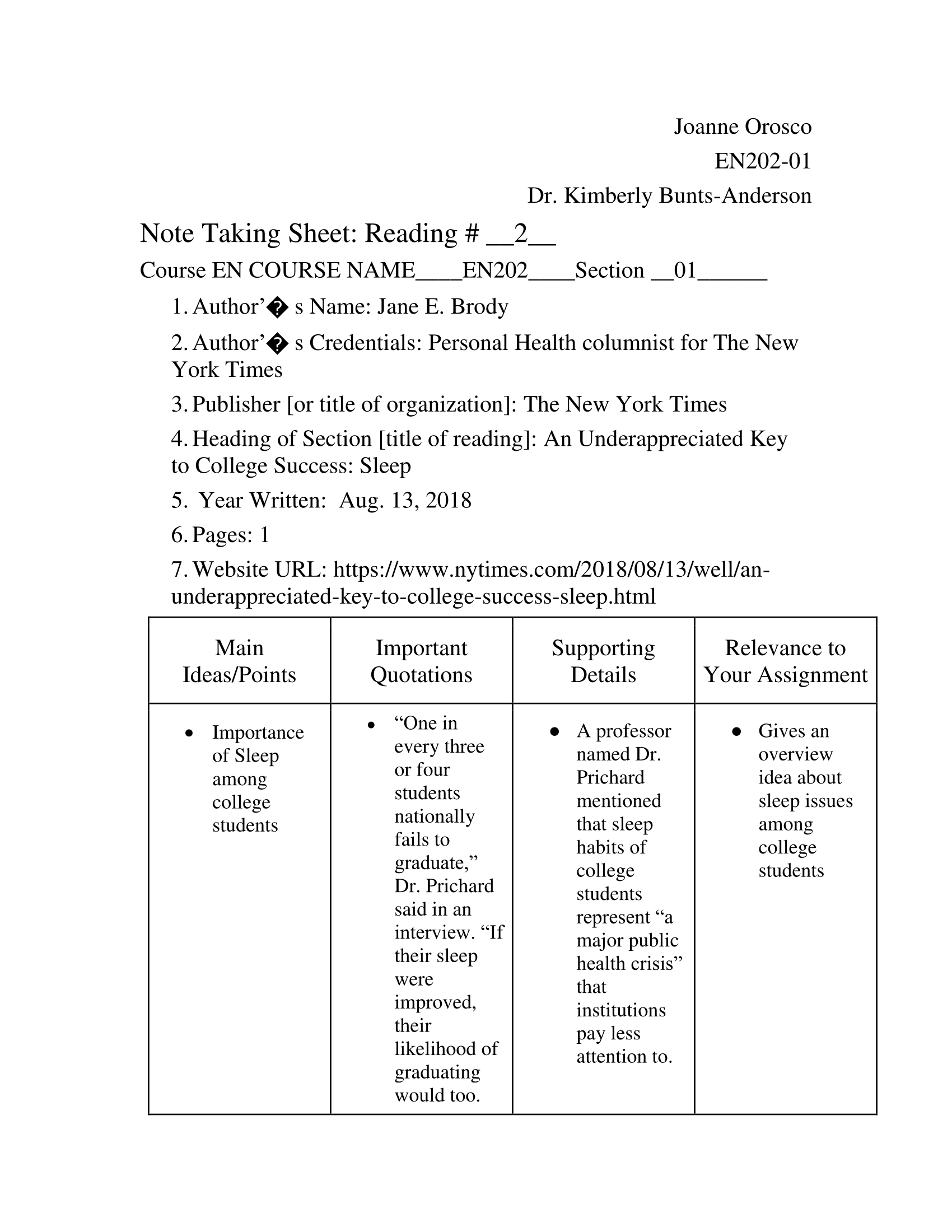 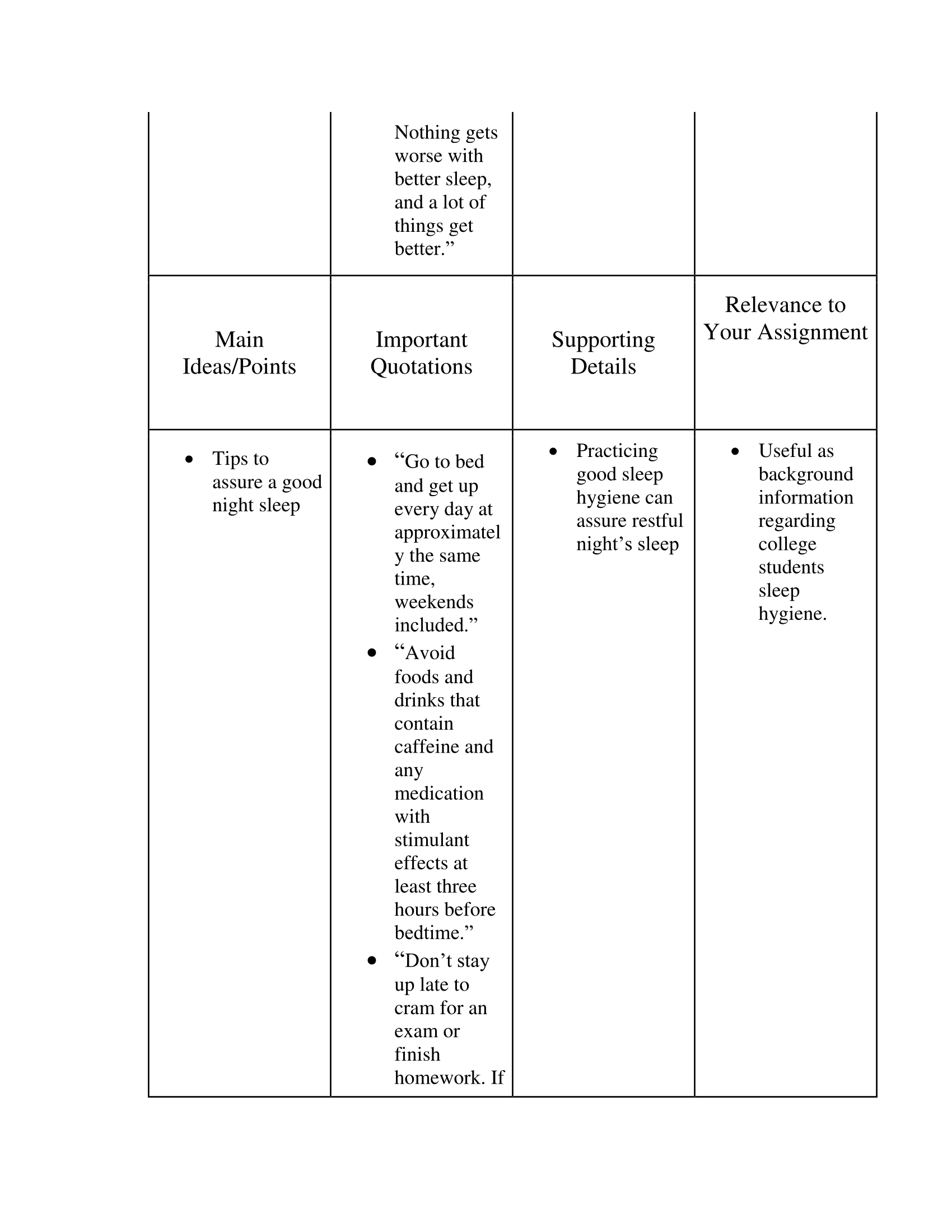 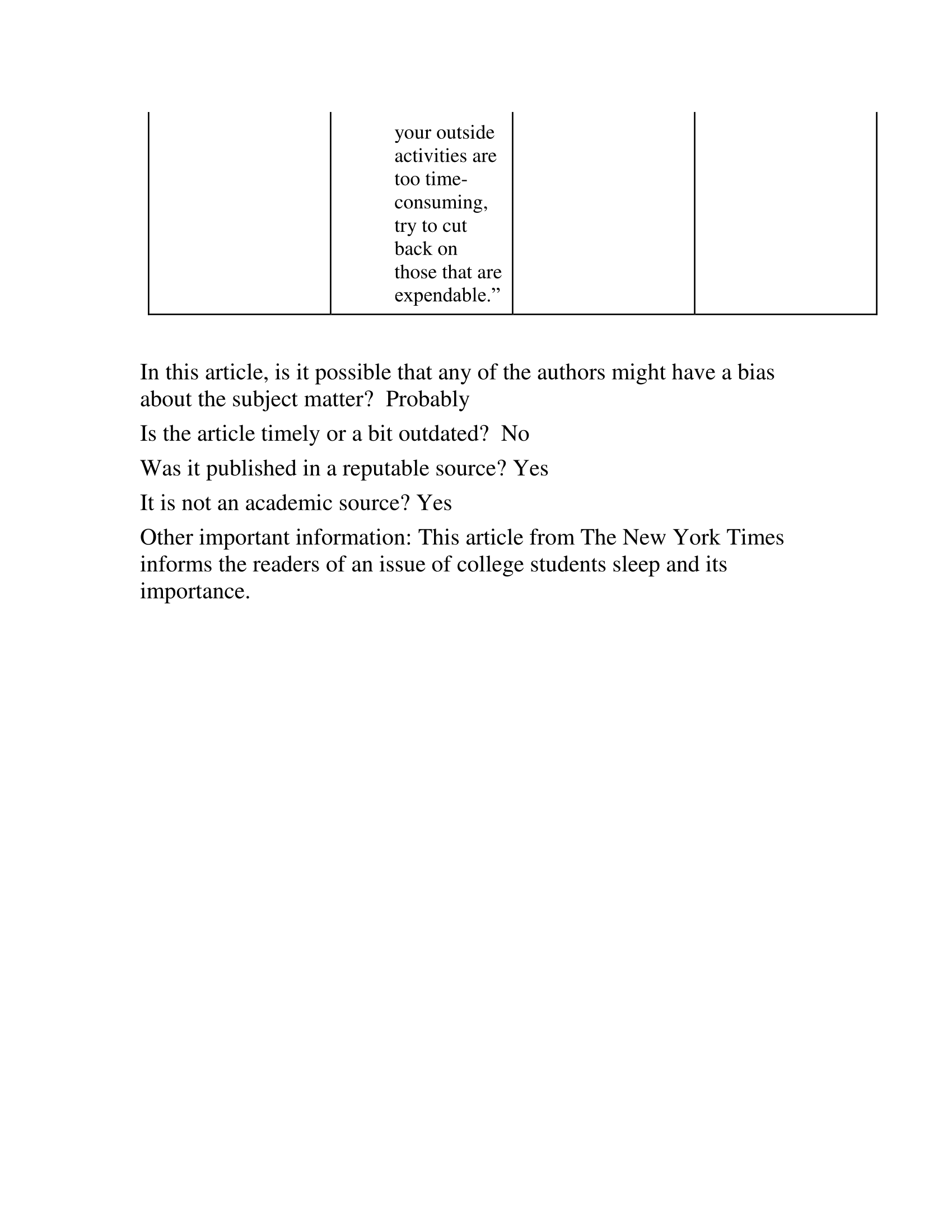 5
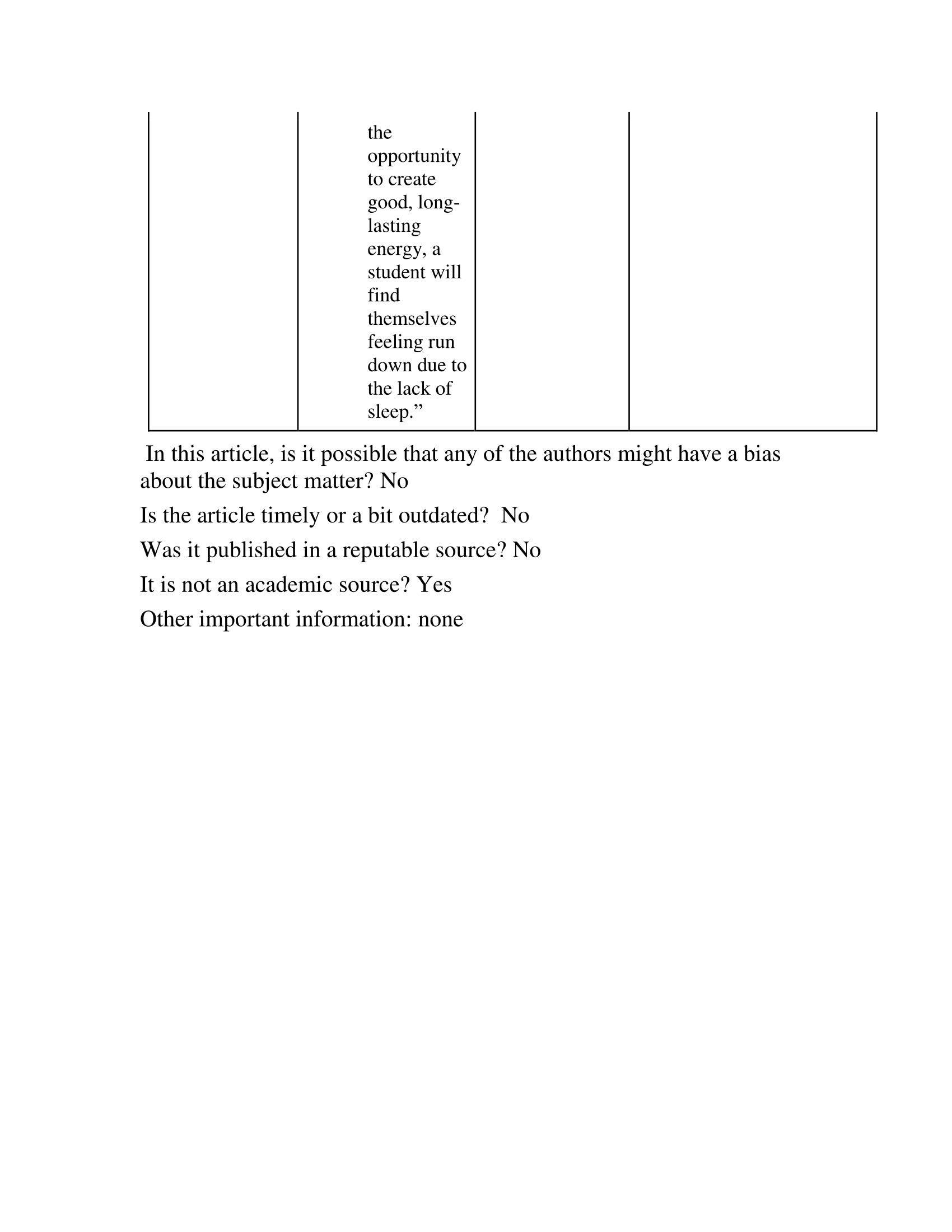 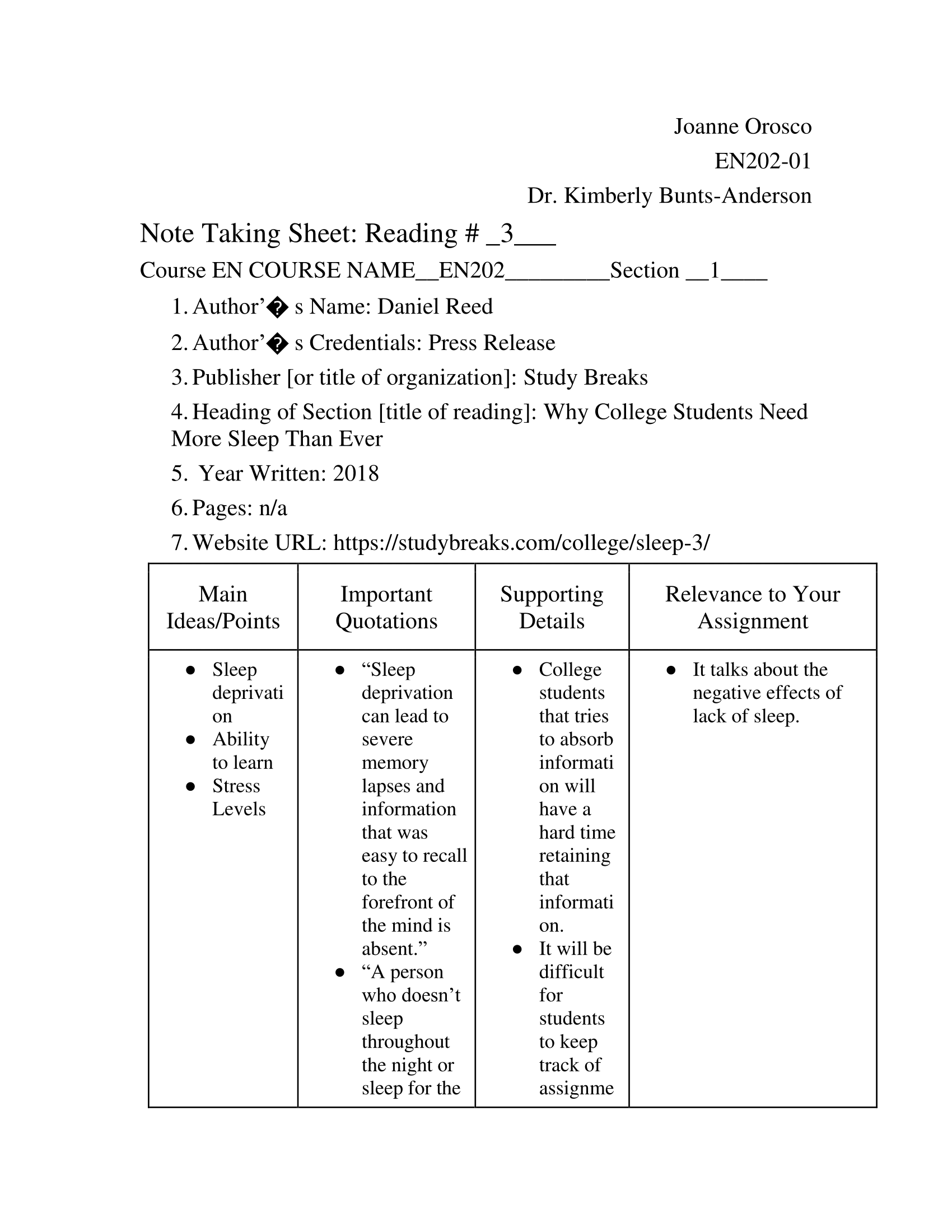 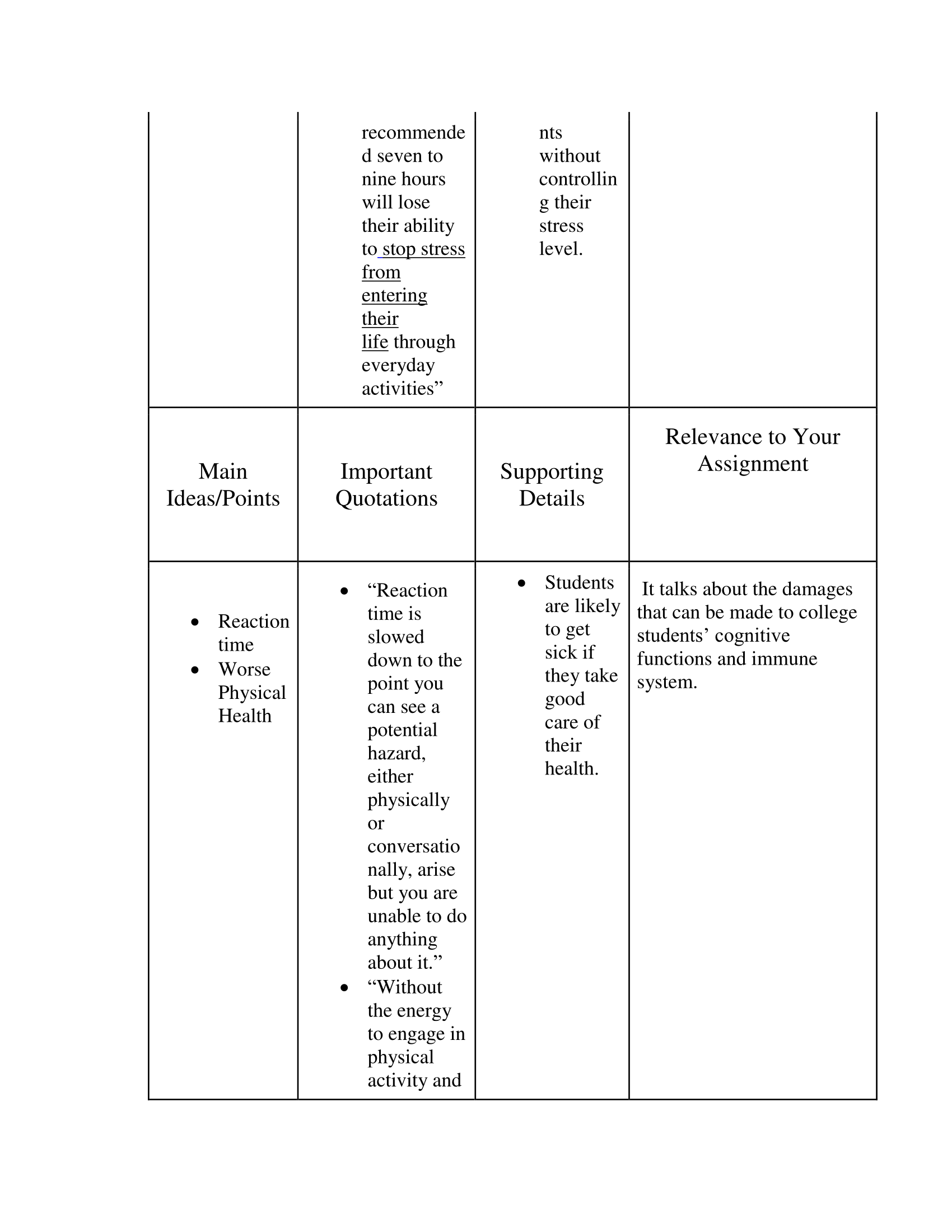 6
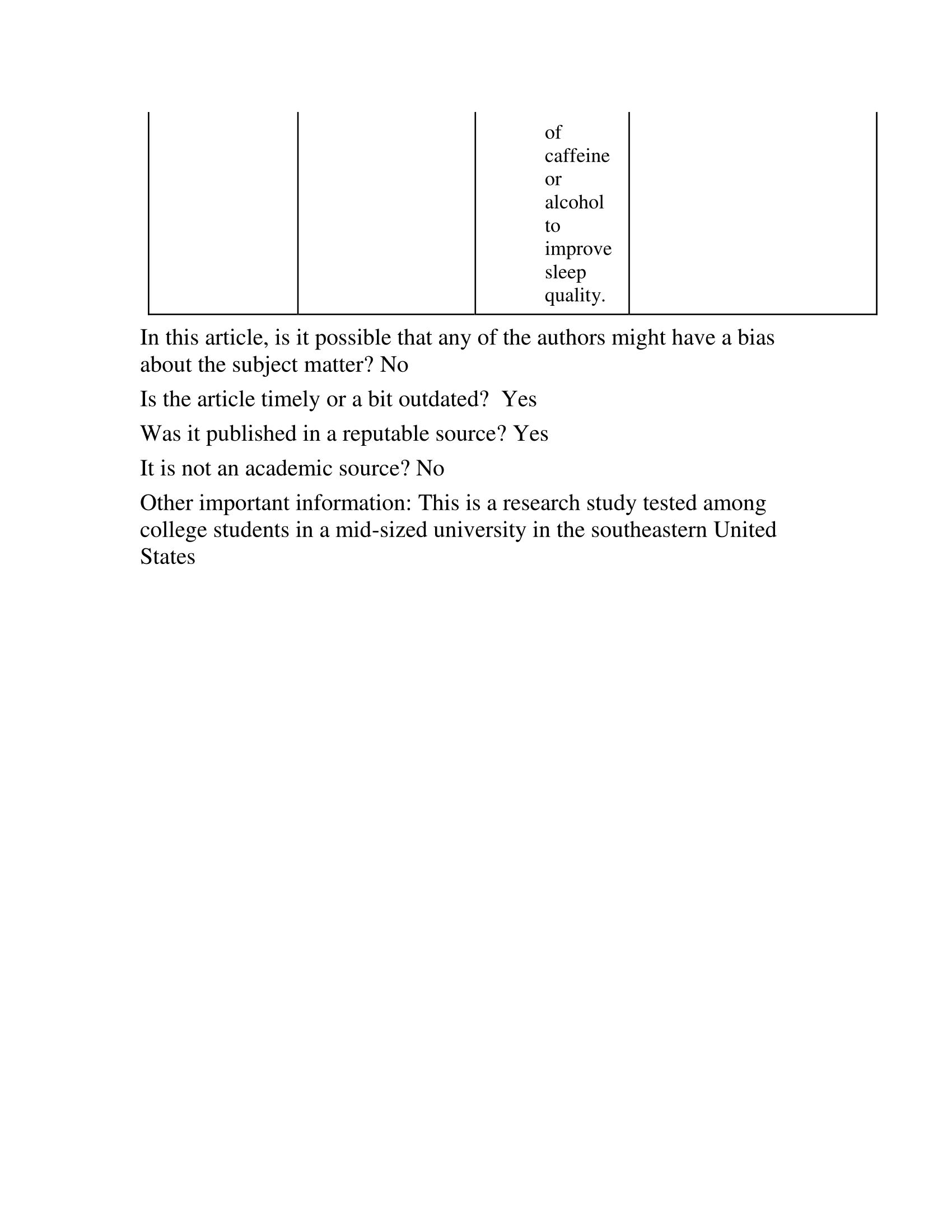 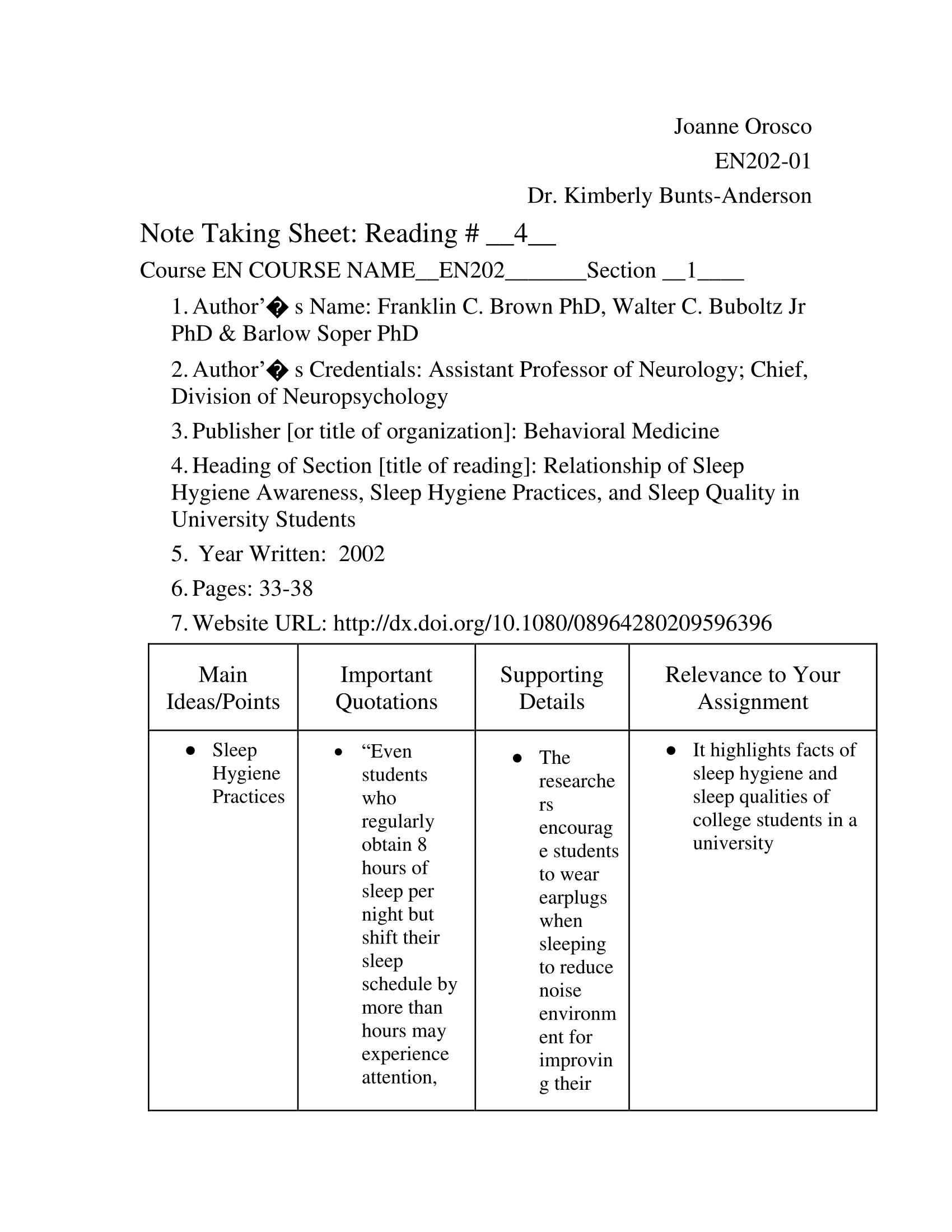 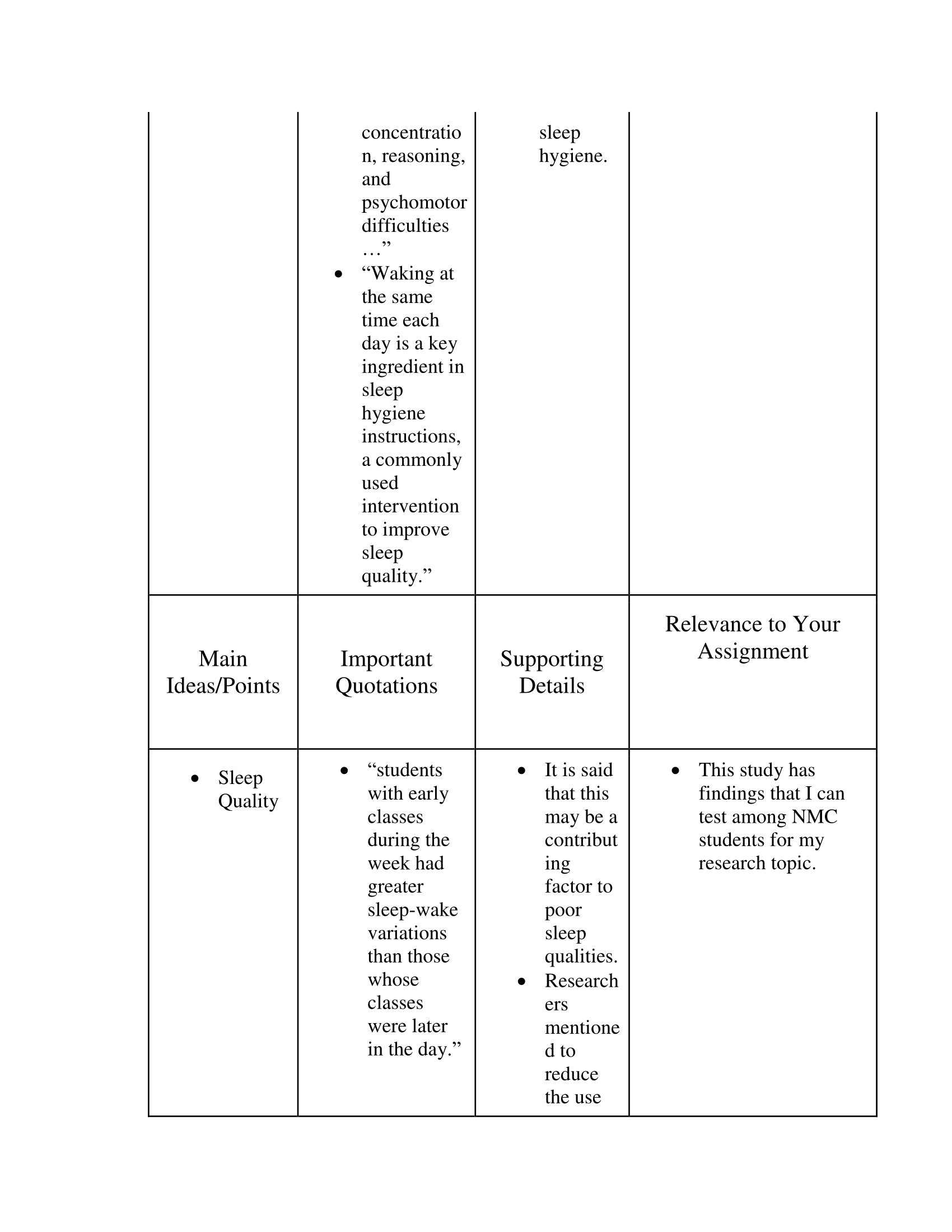 7
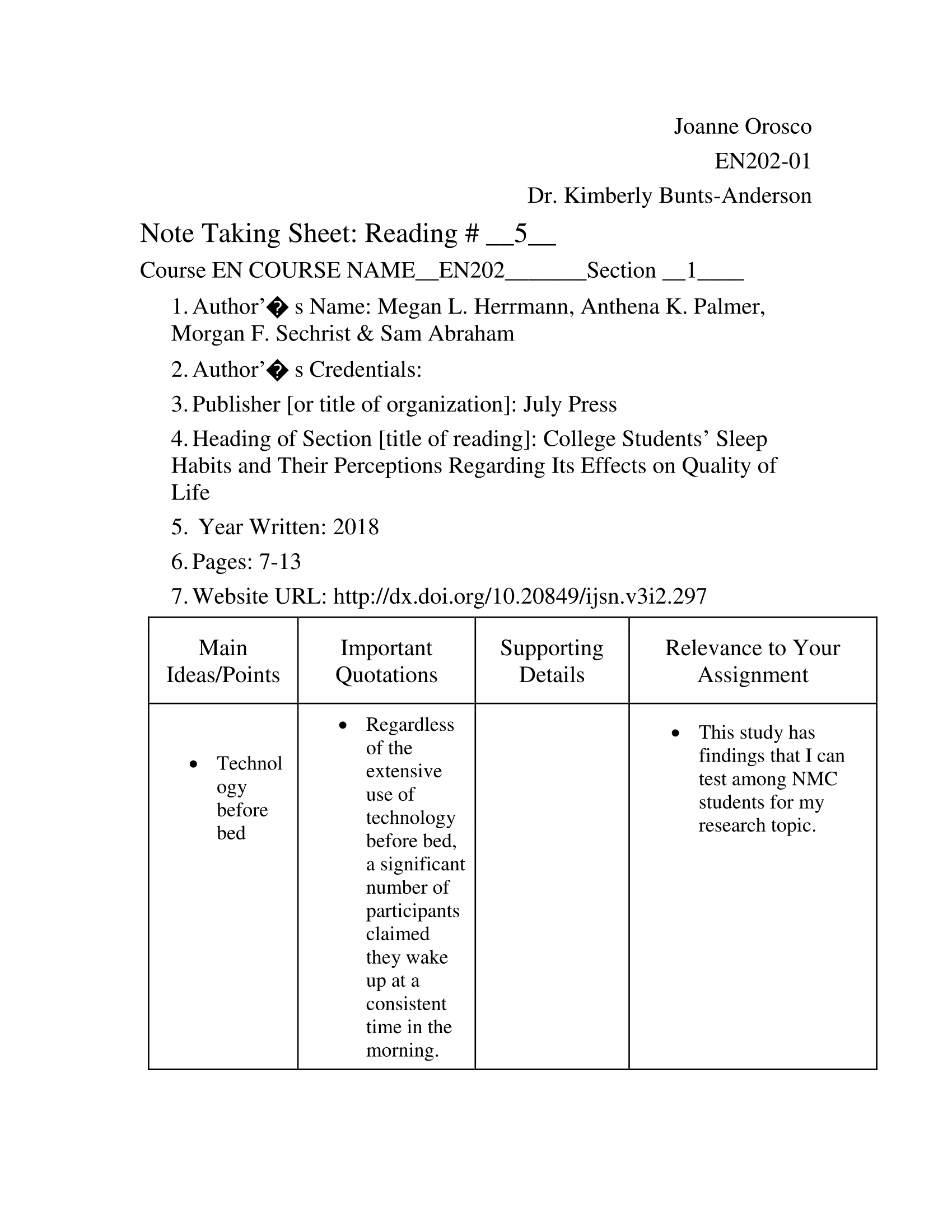 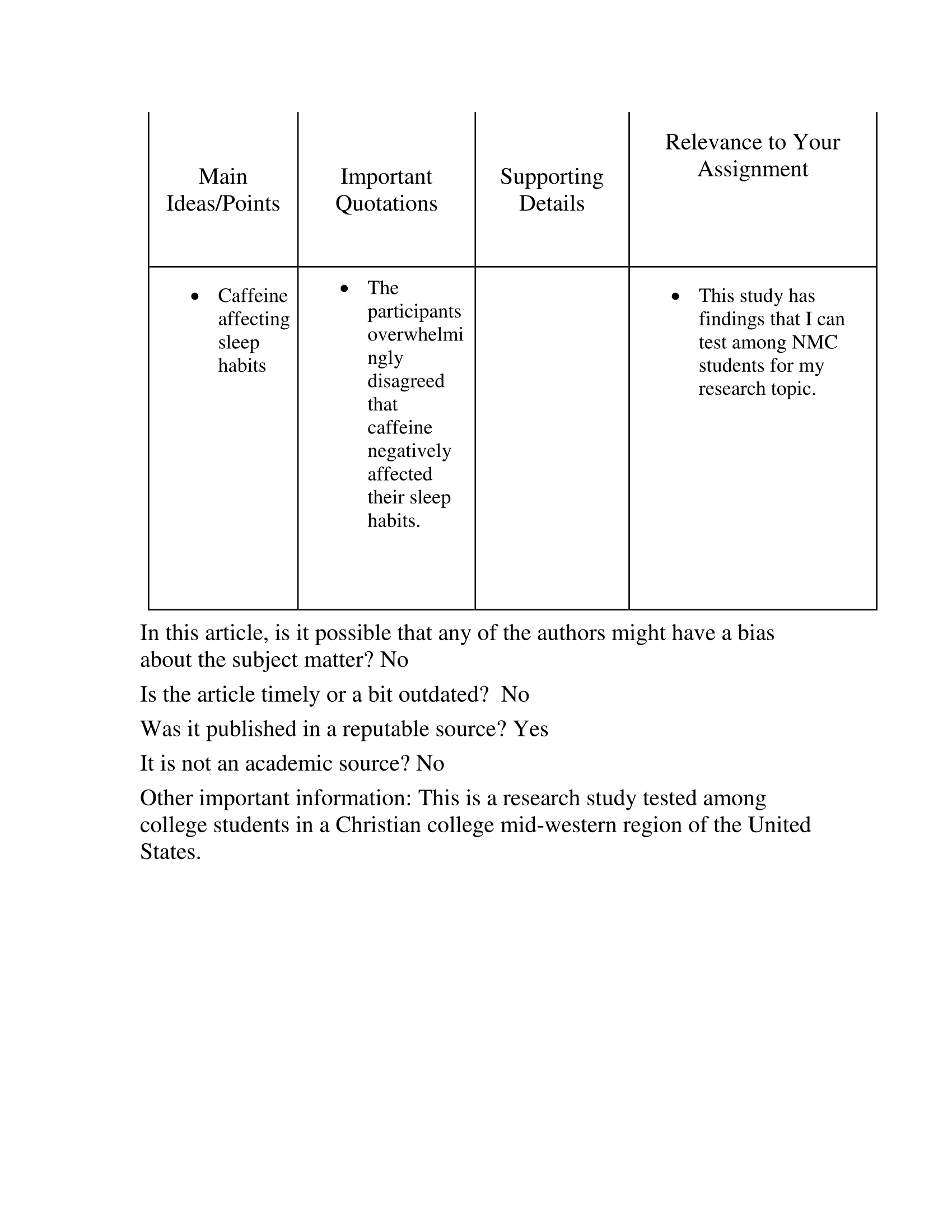 8
Appendices
Appendix A-D
9
Survey Questions
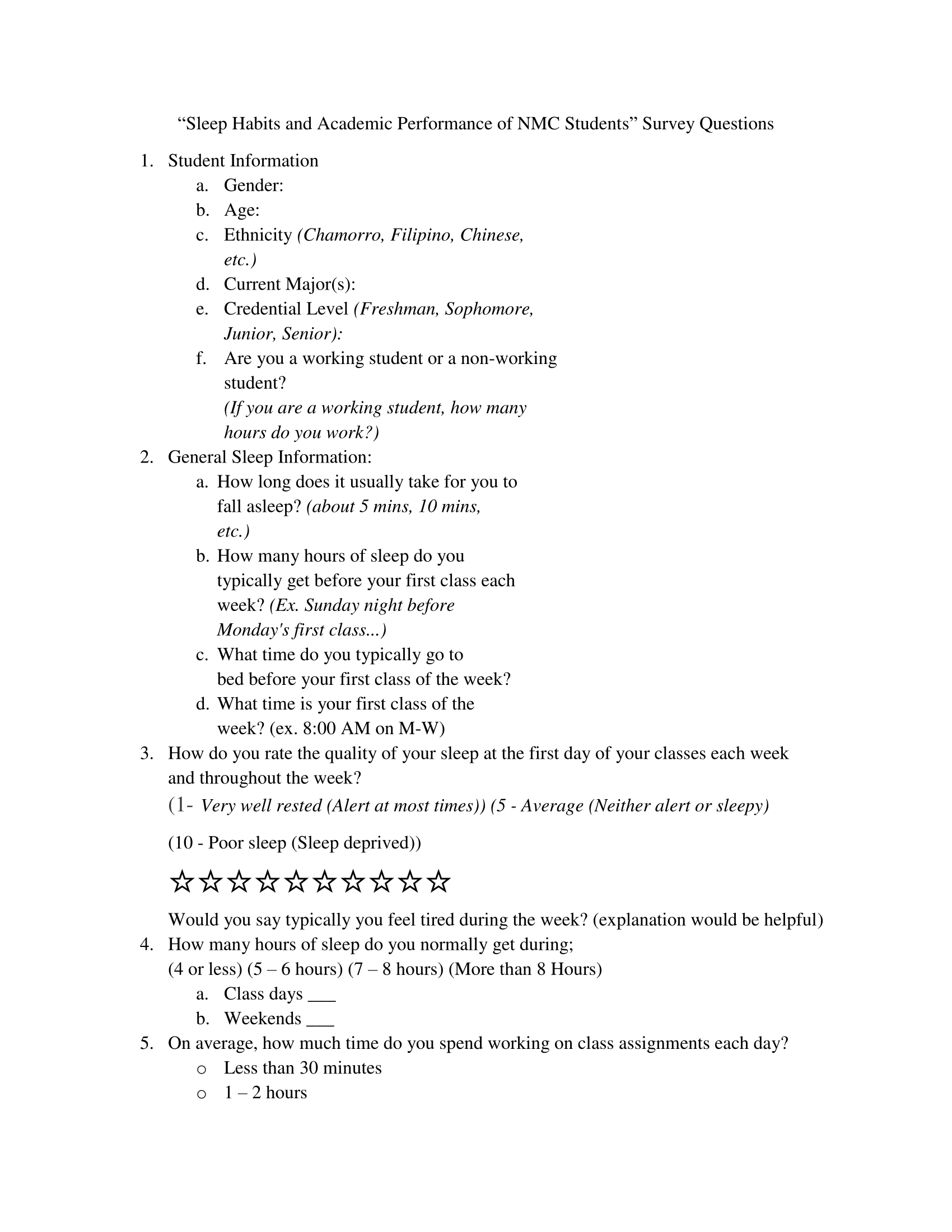 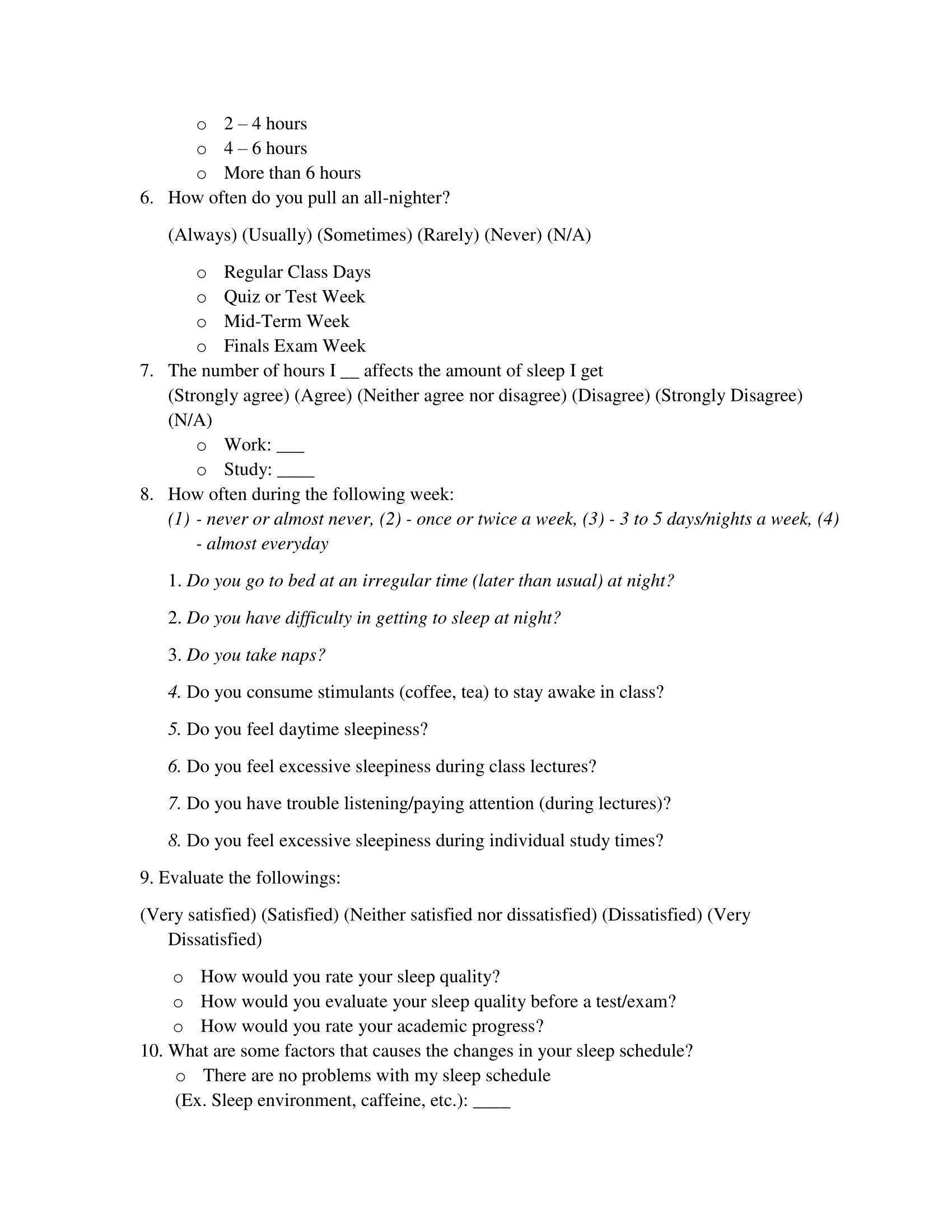 Appendix A
10
Survey Analysis
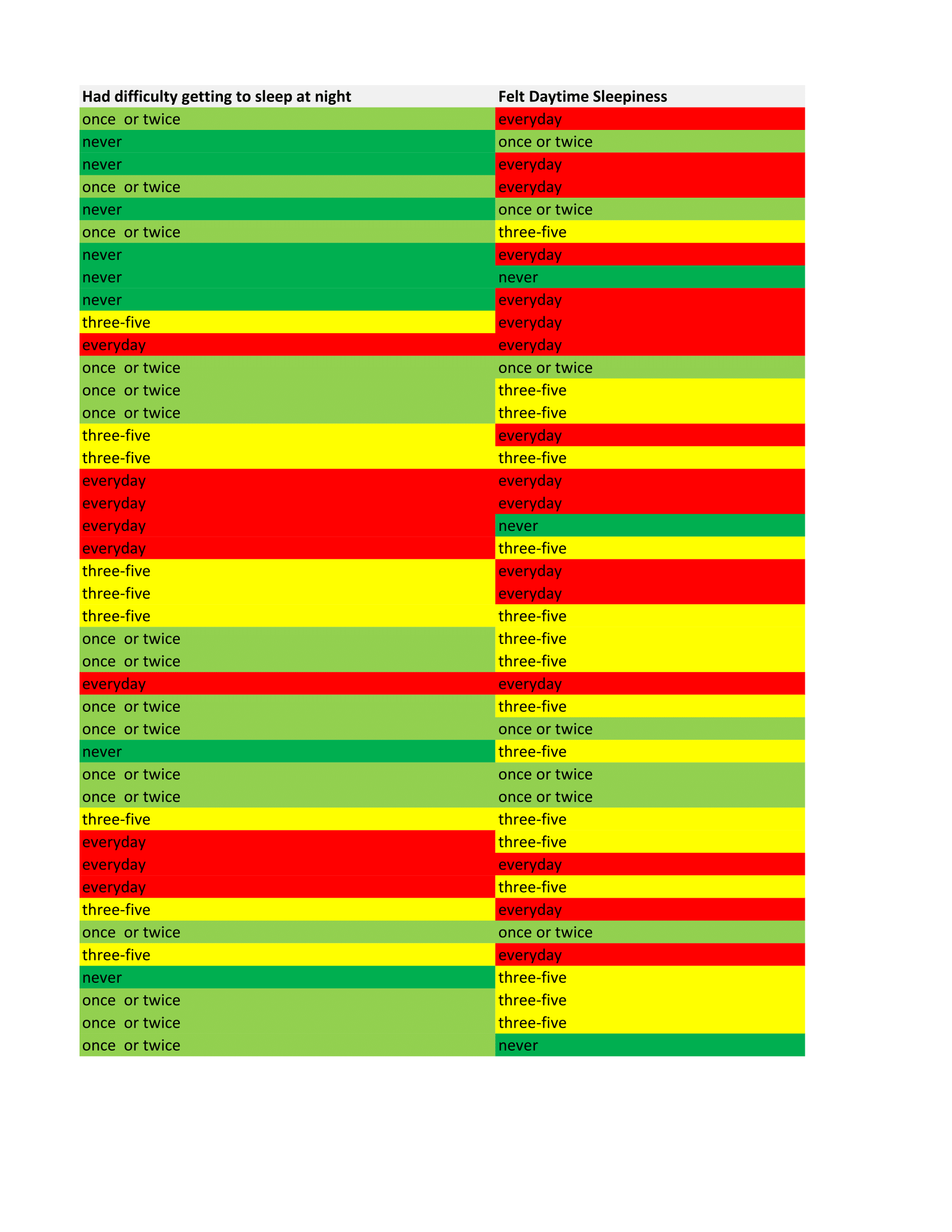 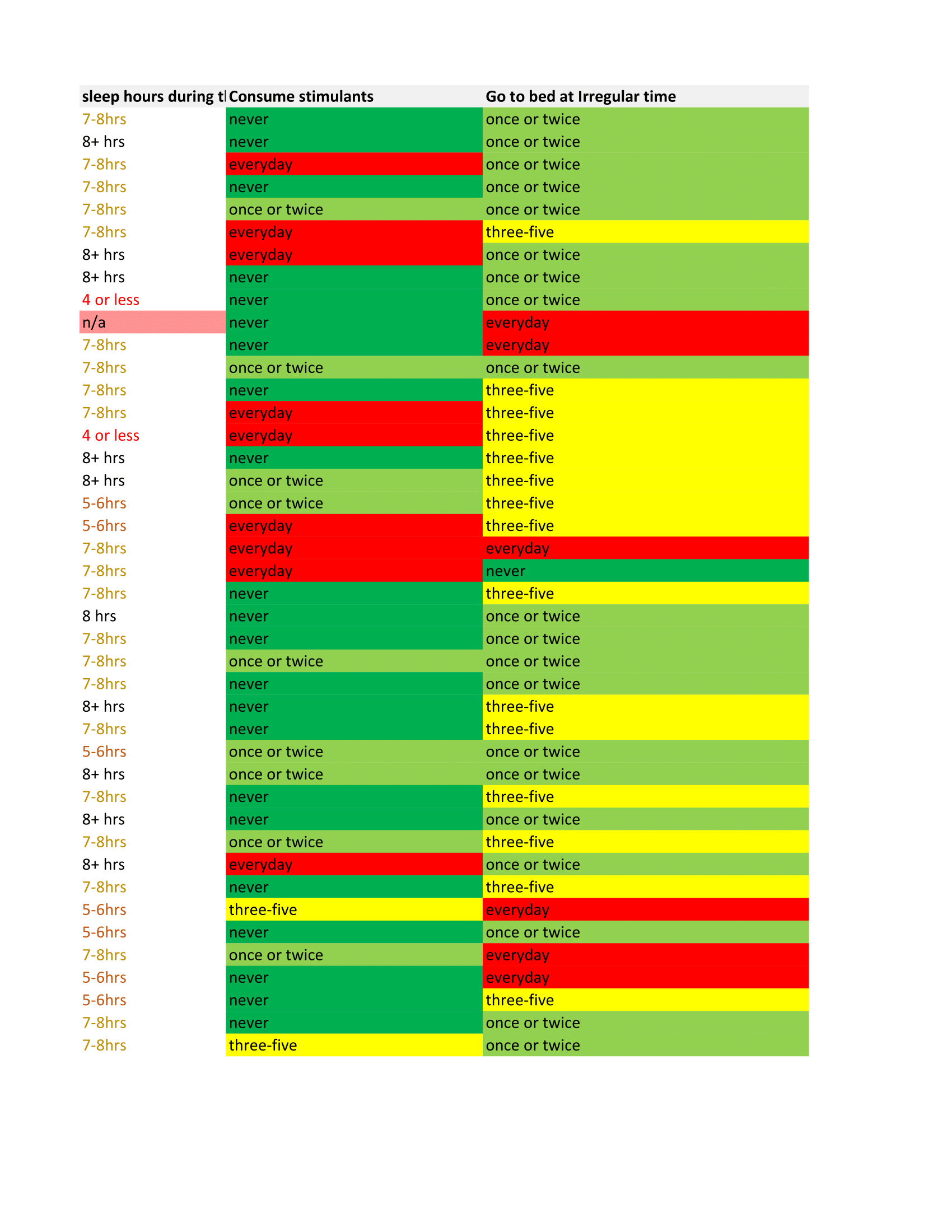 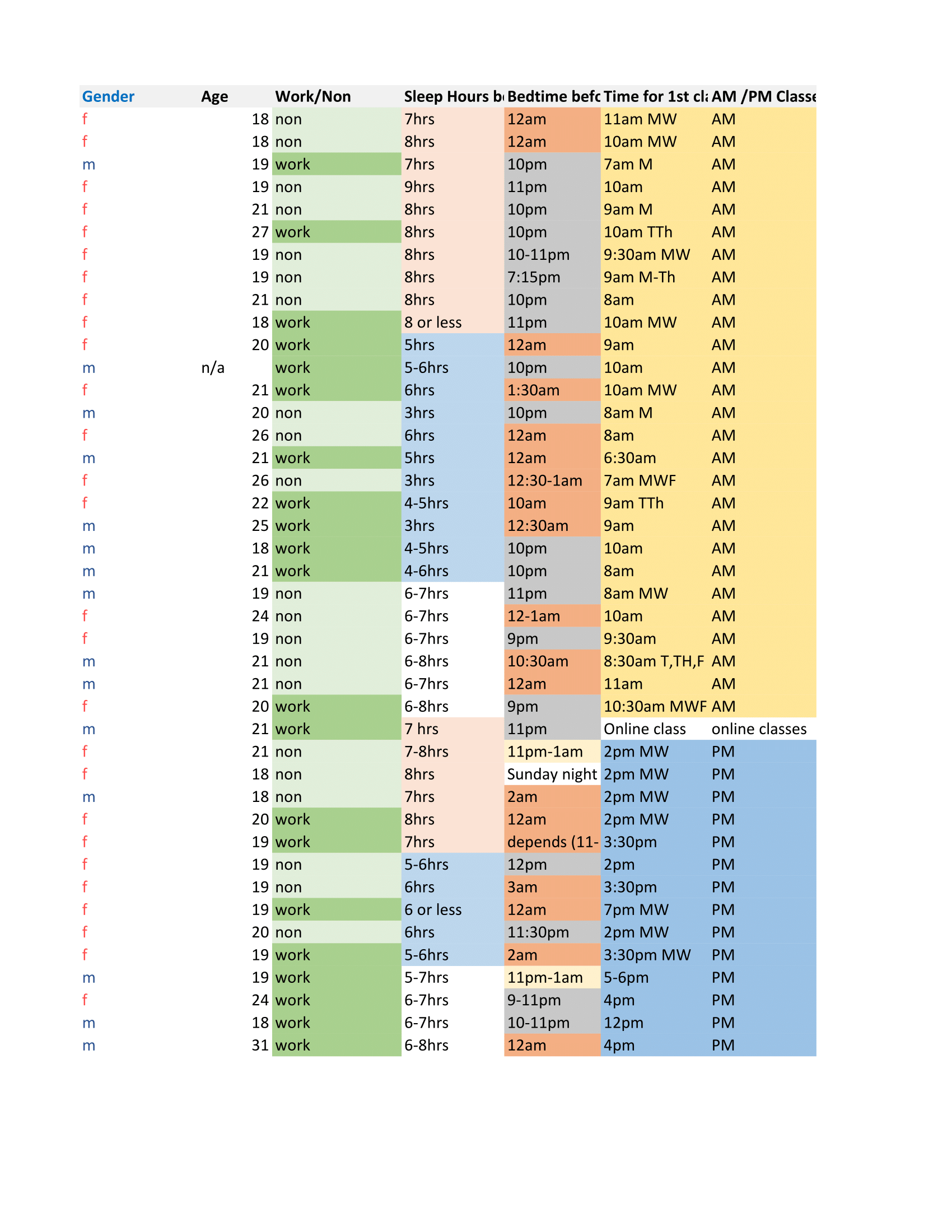 Appendix B
11
12
Letters to Experts
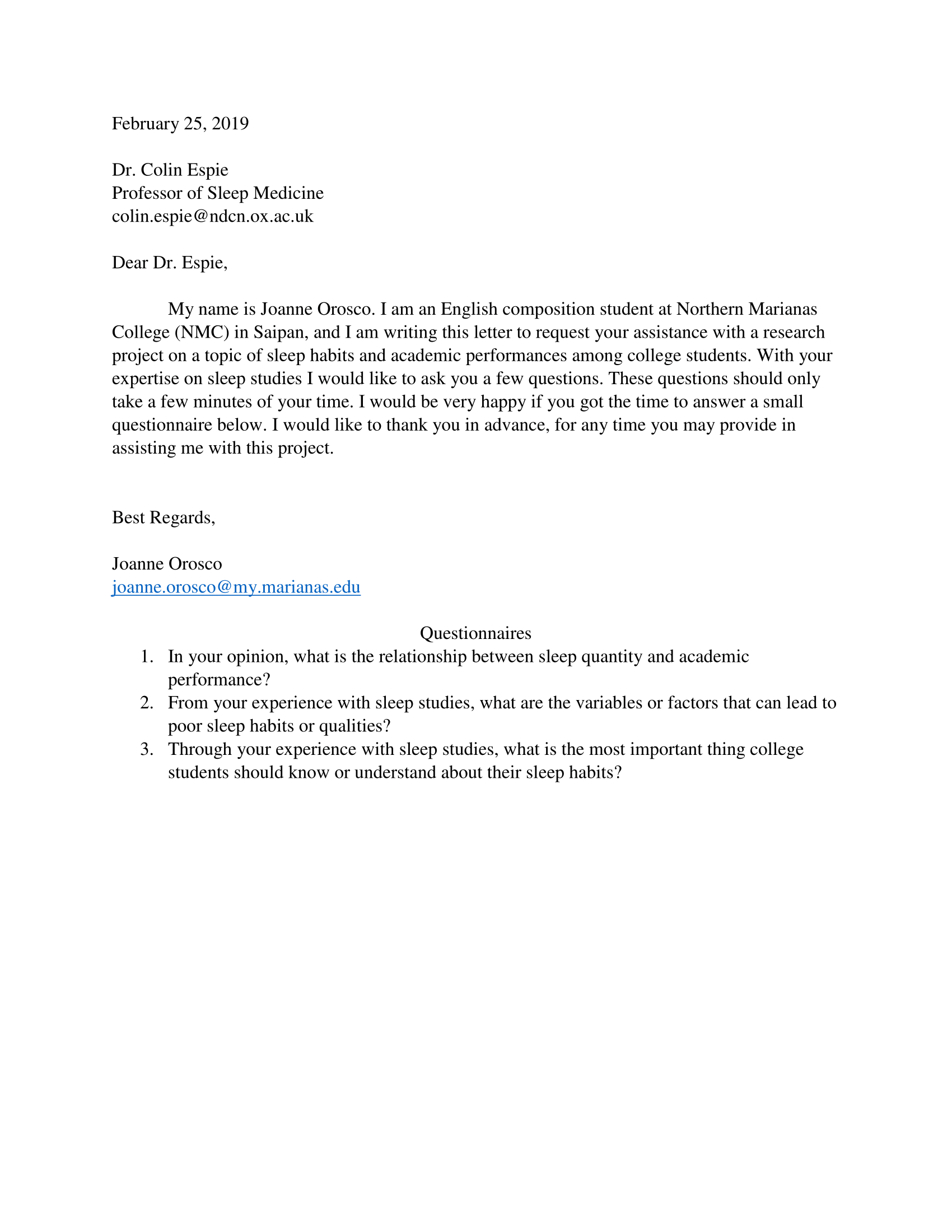 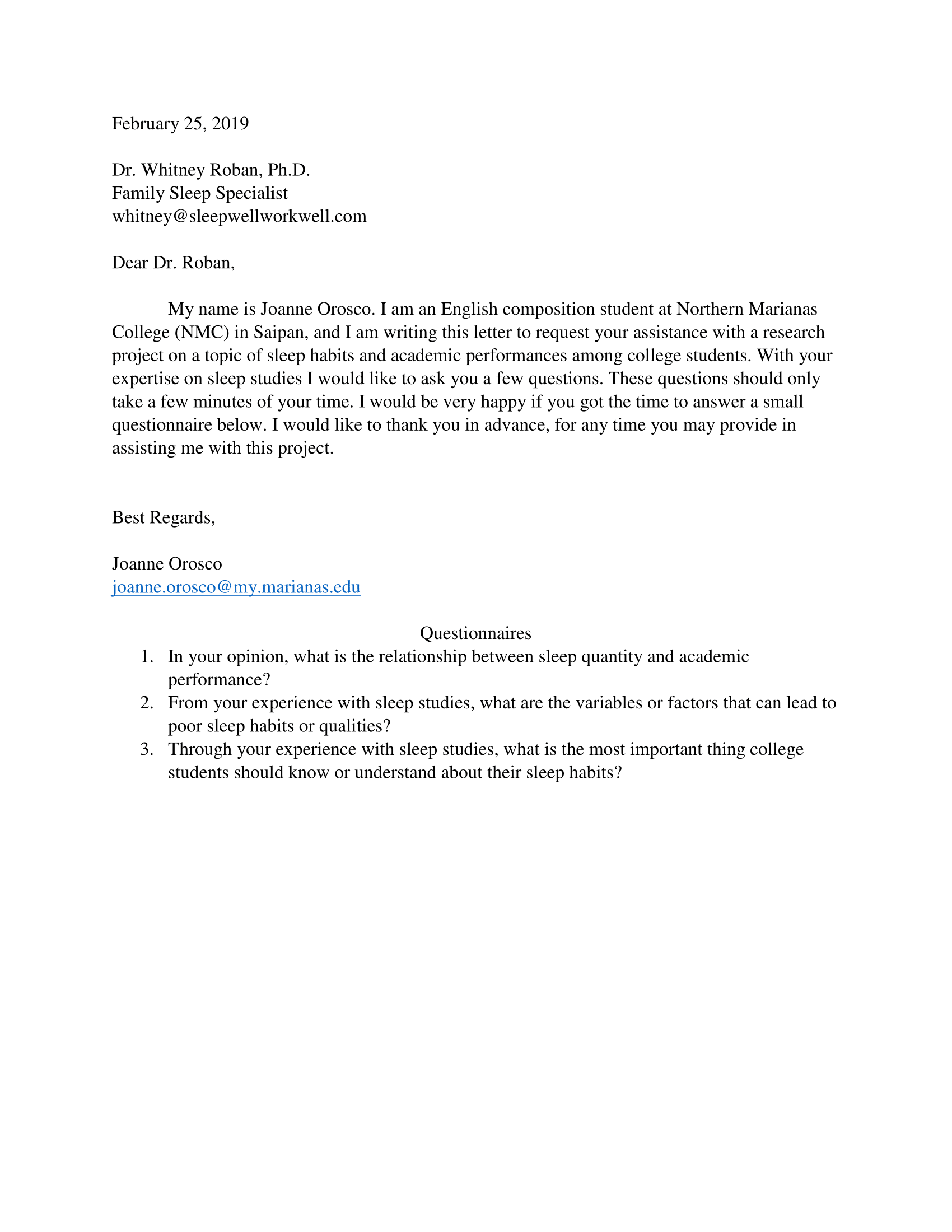 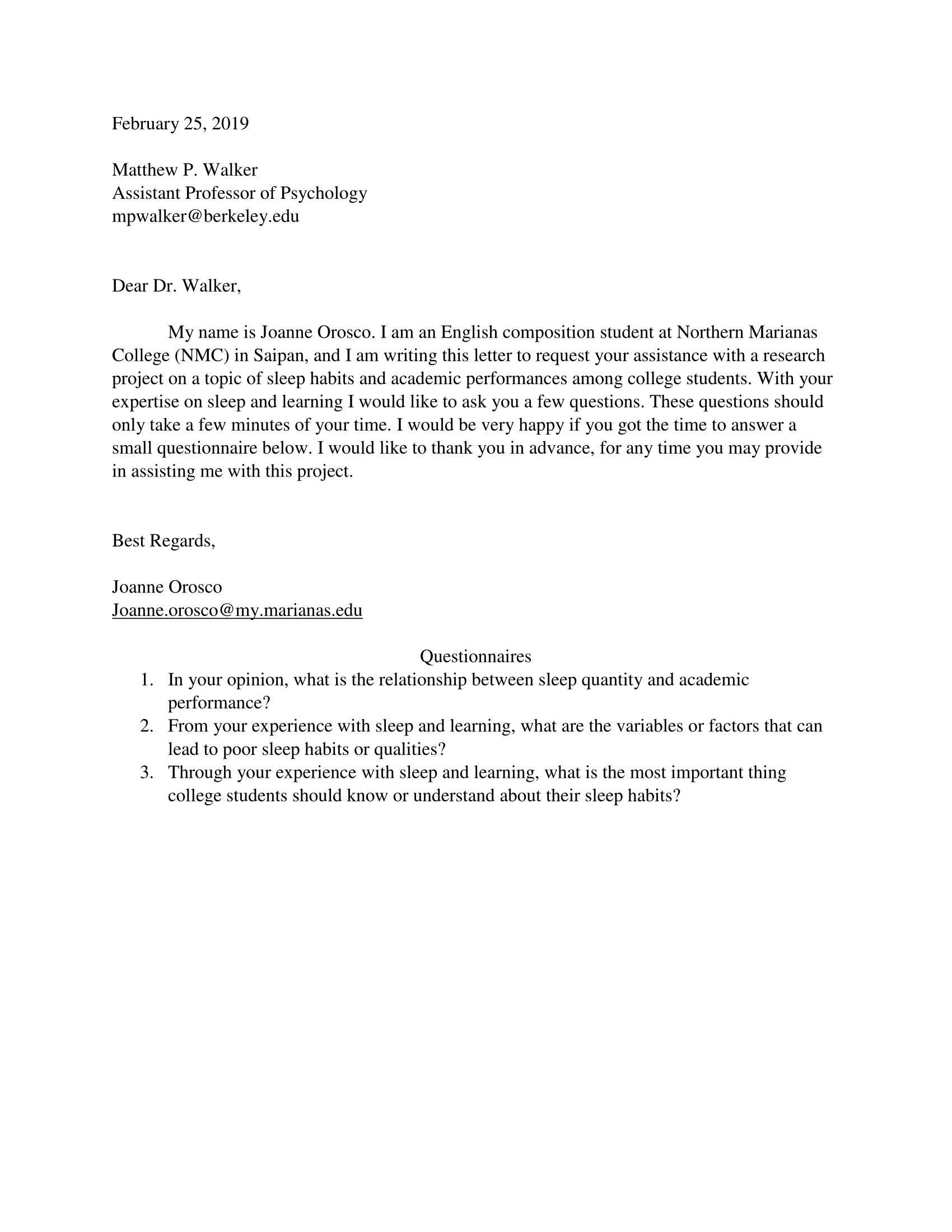 Appendix C
Sleep Diaries
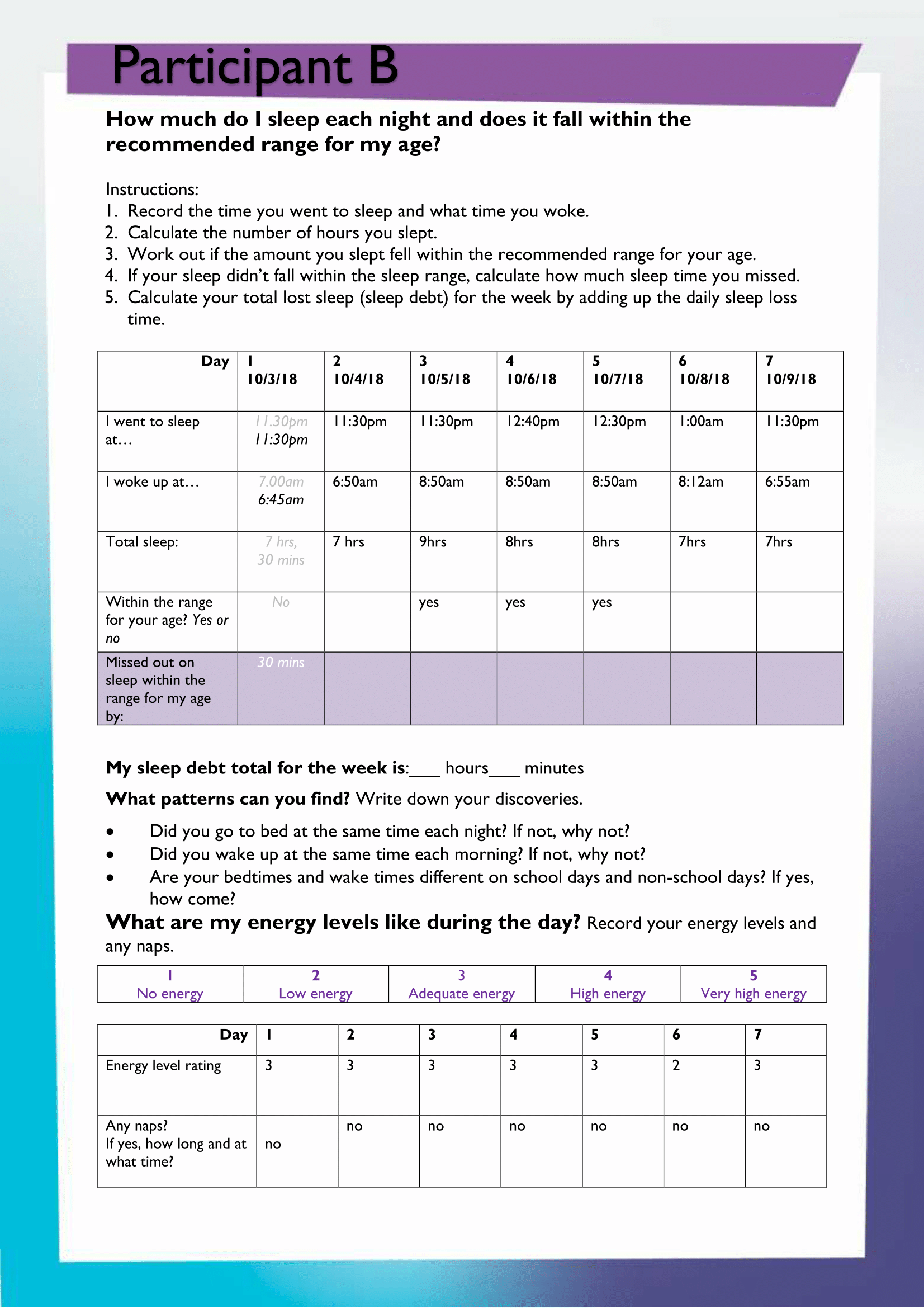 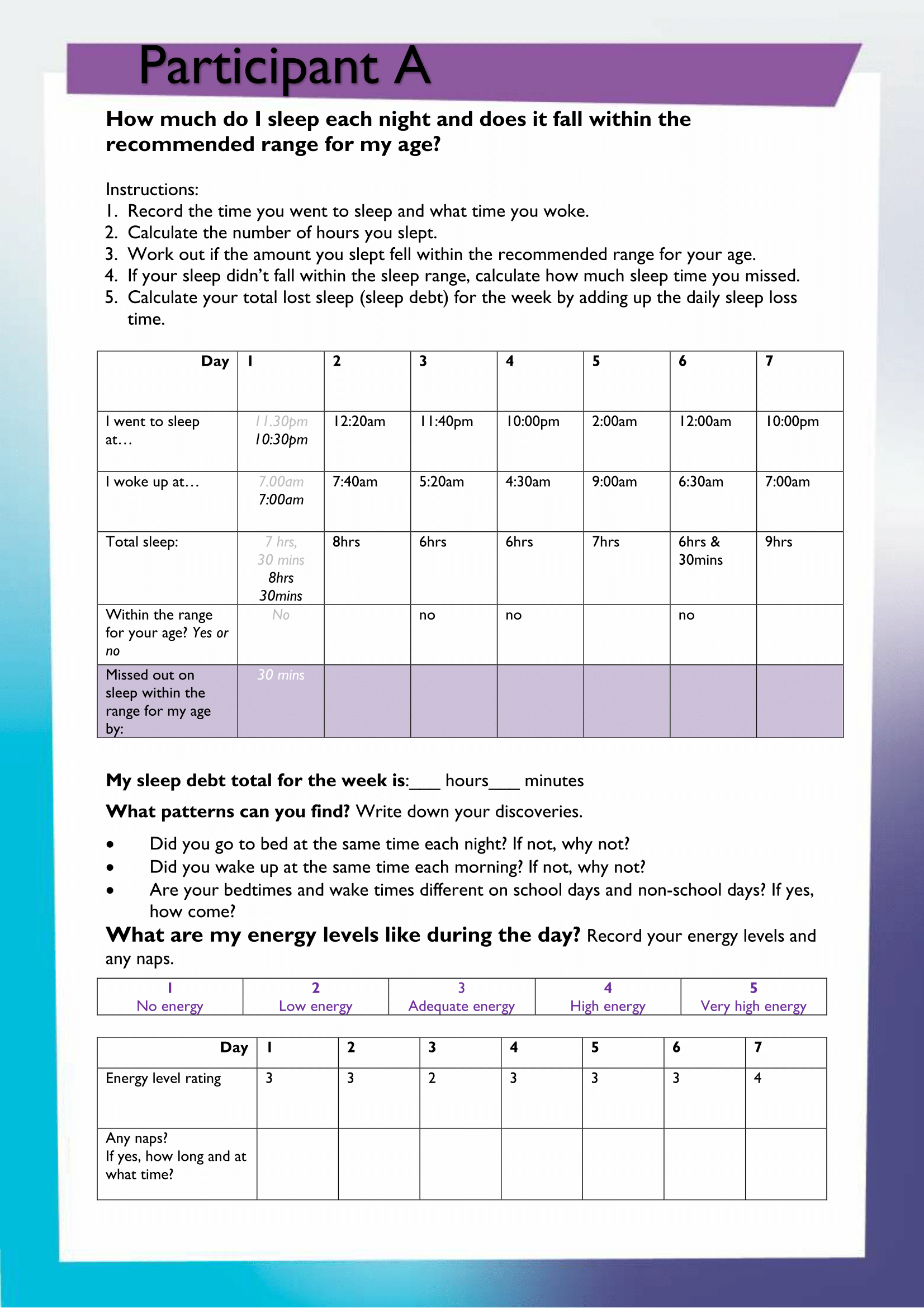 13
Appendix D
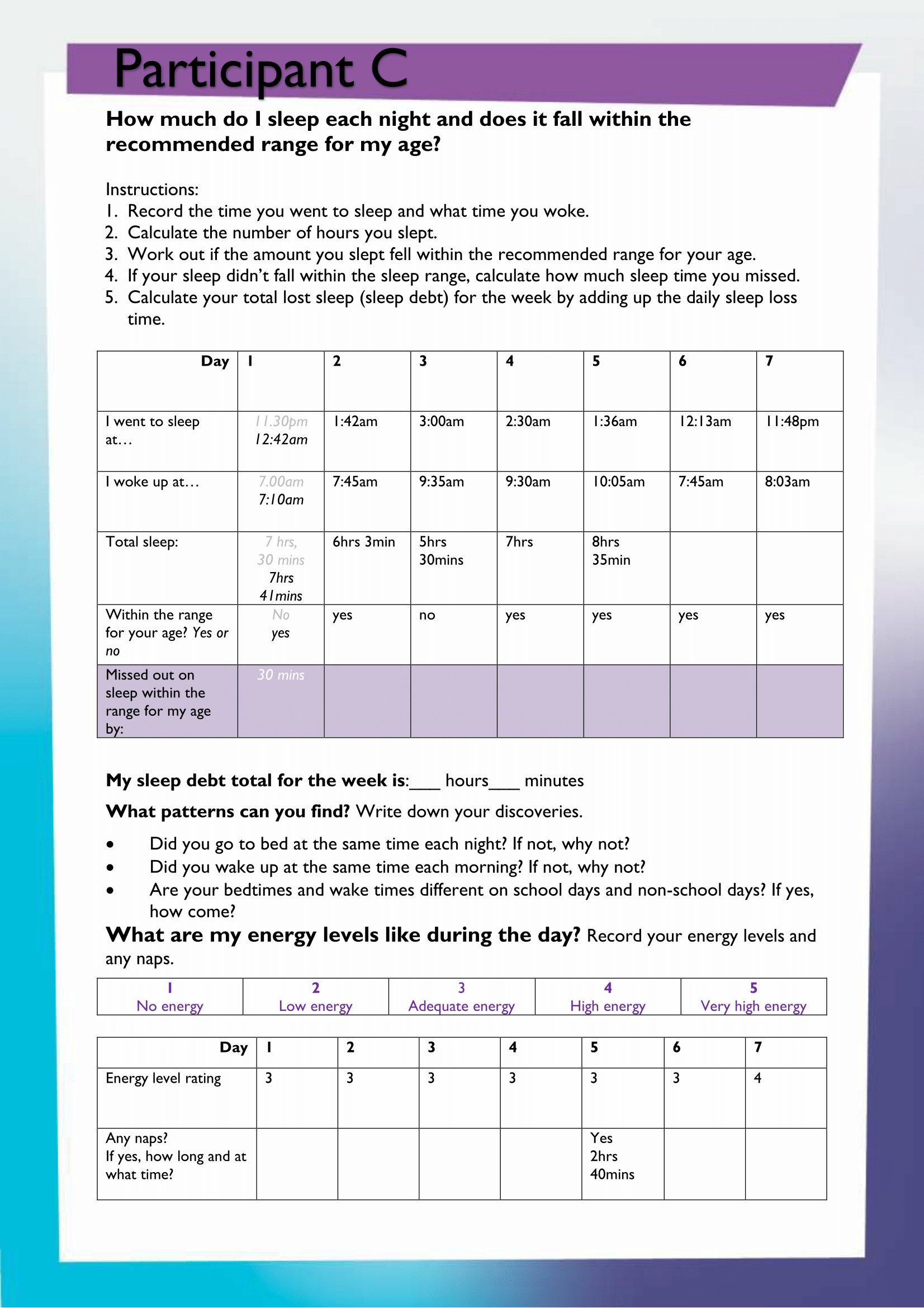 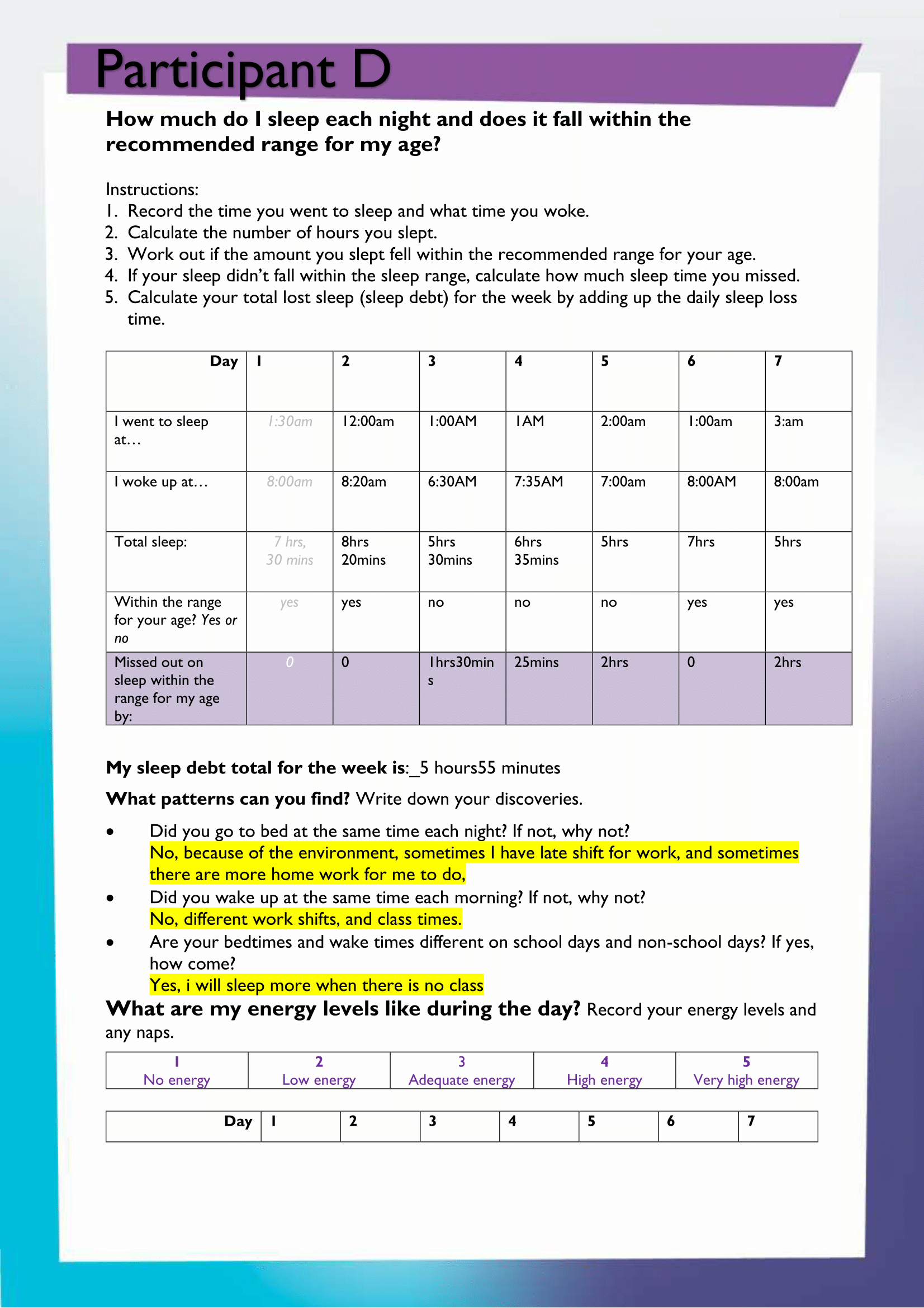 14